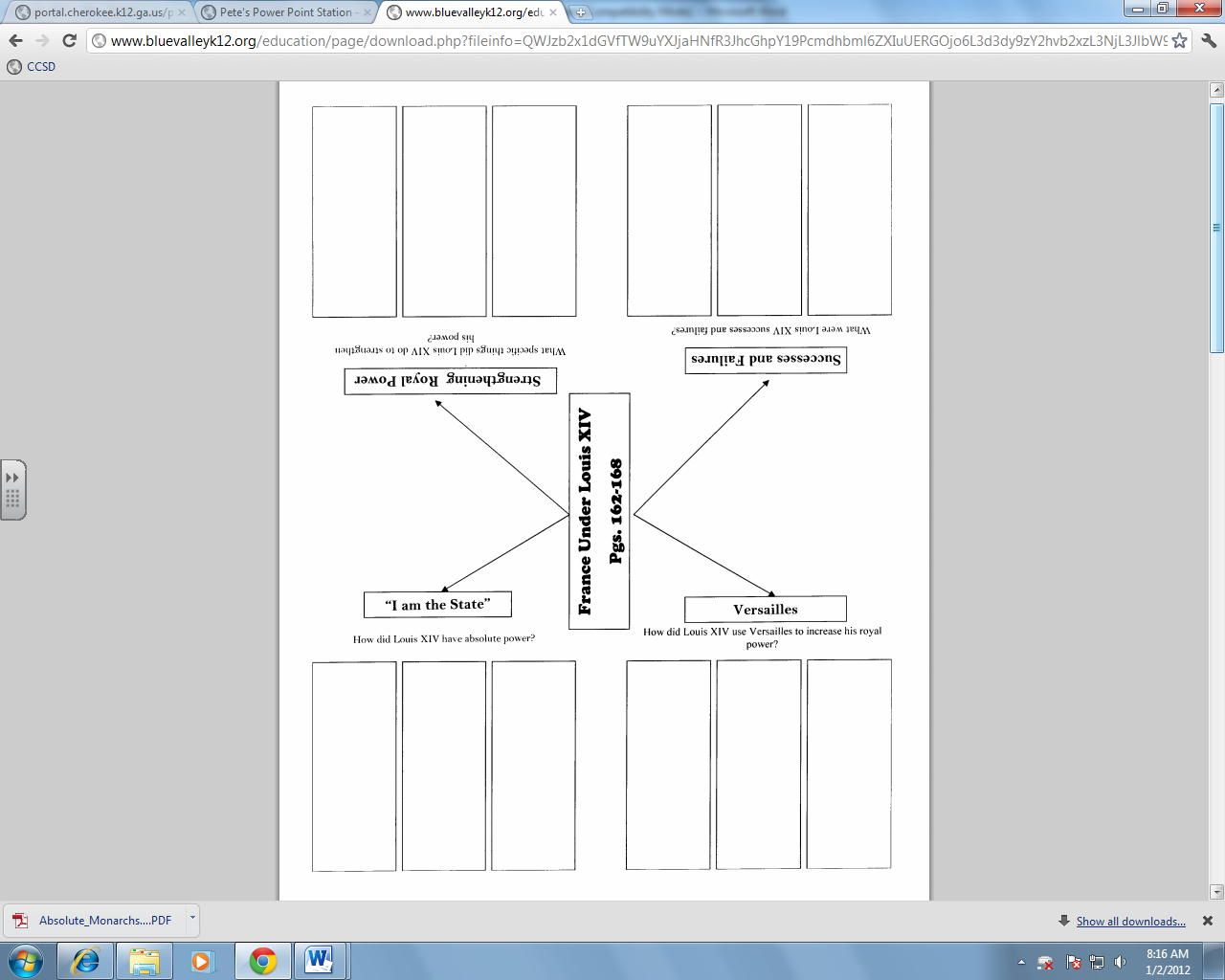 Pages 596-602
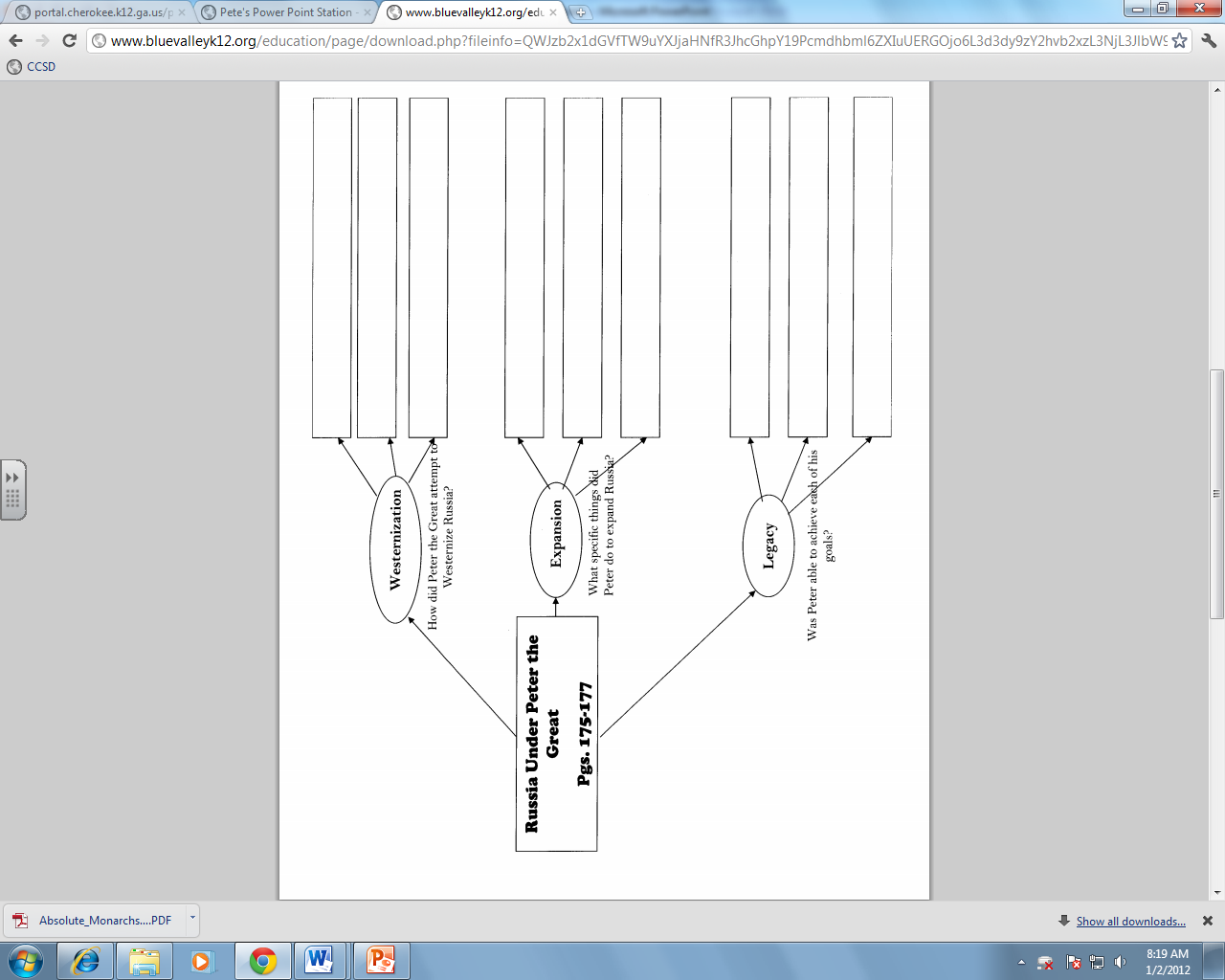 Pages 609-611
Tokugawa Ieyasu
Pages 543-546
Culture
Leadership
How was culture influenced under the Togugawa Shogunate?
How did Togugawa come to power and what ideas promoted peace for so long even after his death?
Society
How was society affected by the Togugawa Shogunate?
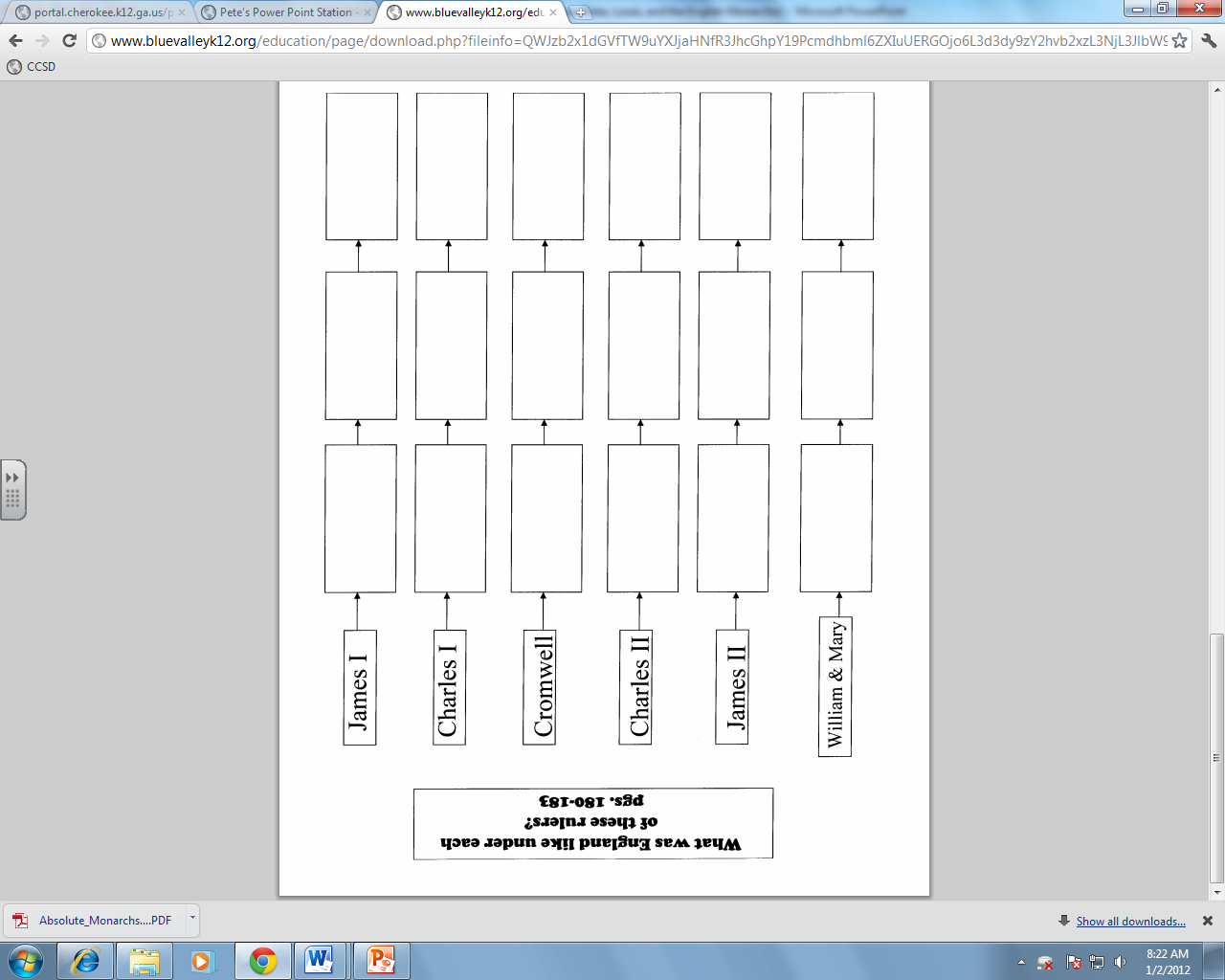